Un percorrido Formativo para profesores_PFPP
EOI Vilagarcía de Arousa_25 de maio de 2019
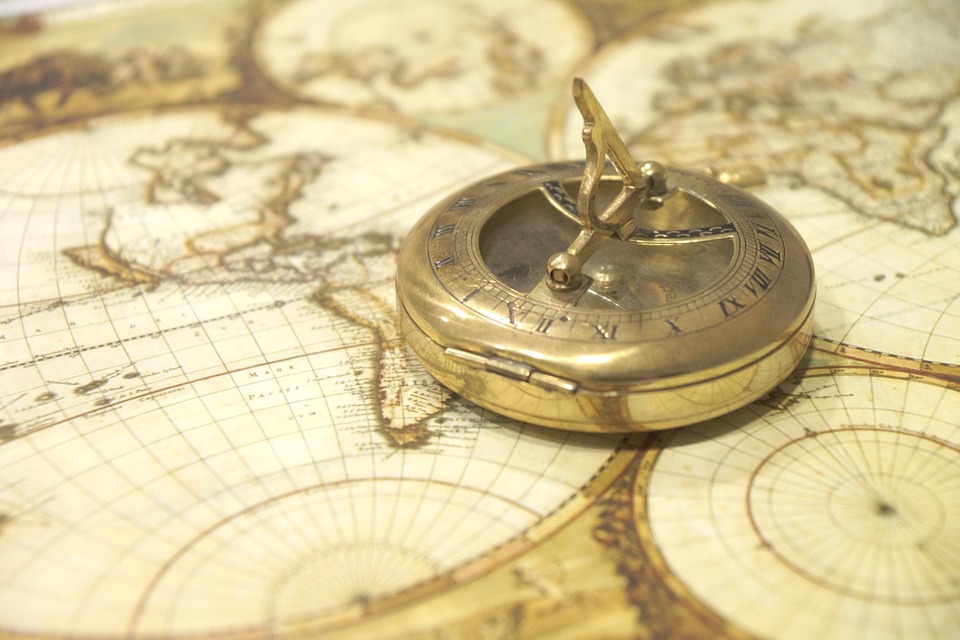 Folla de ruta
O noso punto de partida. Qué camiño coller?
Poñendo rumbo.
Metas a longo prazo.
Evolución.
Situación actual.
Desafíos e retos.
Valoración e resultados.
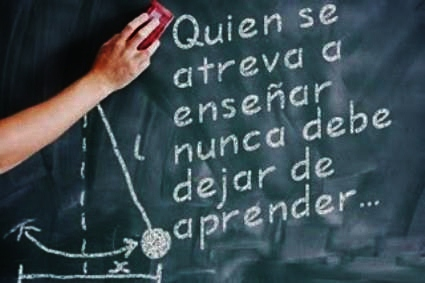 John Cotton Dana
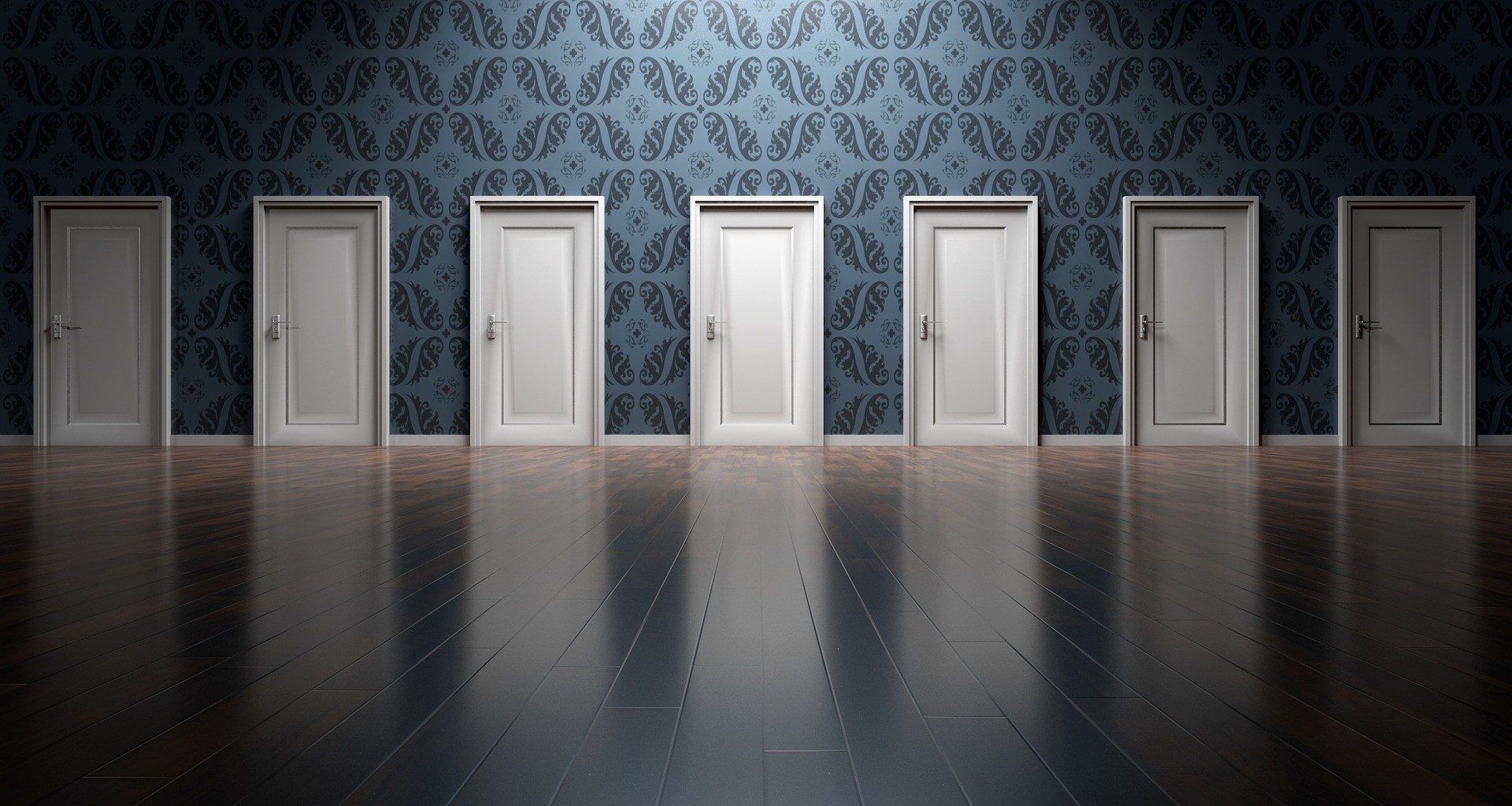 O noso punto de partida as nosas necesidades
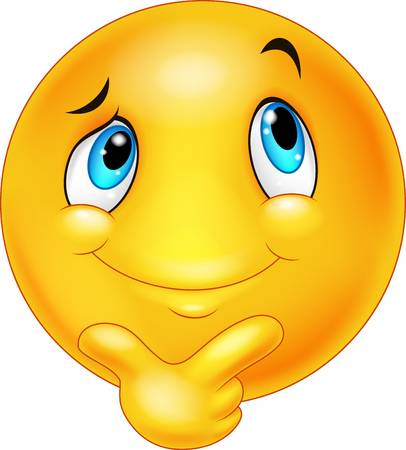 Qué camiño coller?
Flipped classroom: aula invertida
Elaboración e aplicación de probas de certificación
Actualización metodolóxica: traballo por proxectos e cooperativo/colaborativo
Explotación didáctica de recursos dixitais: as TICS nas aulas
Intelixencias emocionais: os factores afectivos e a motivación nas aulas
Uso e elaboración de materiais didácticos
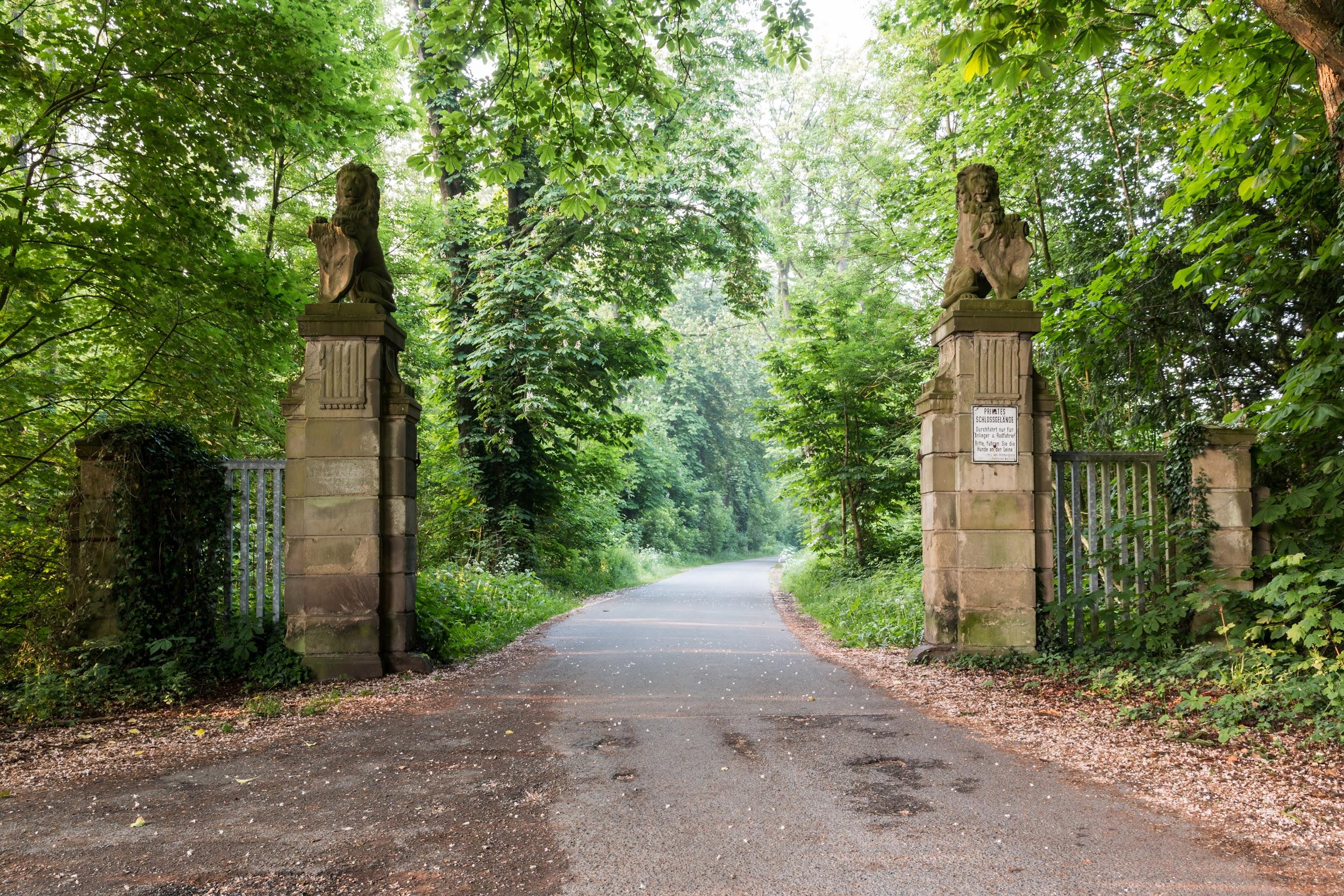 “Dime y lo olvido, enséñame y lo recuerdo, involúcrame y lo aprendo”. Benjamin Franklin
Poñendo rumbo
[Speaker Notes: metodología (Reprogramando), internacionalidad, plan de desenvolvemento europeo]
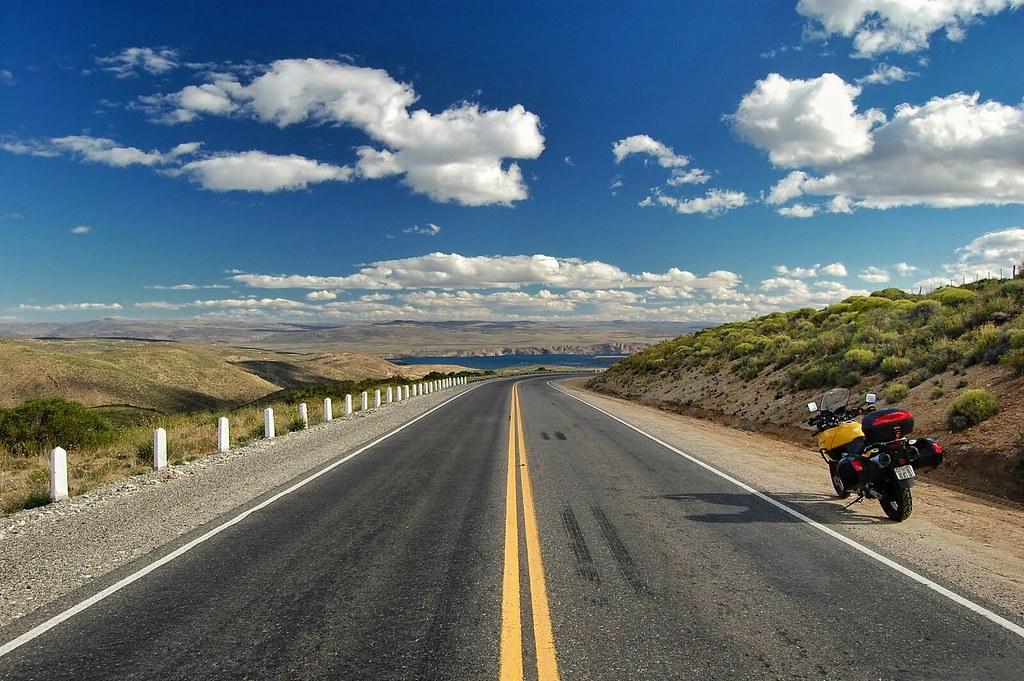 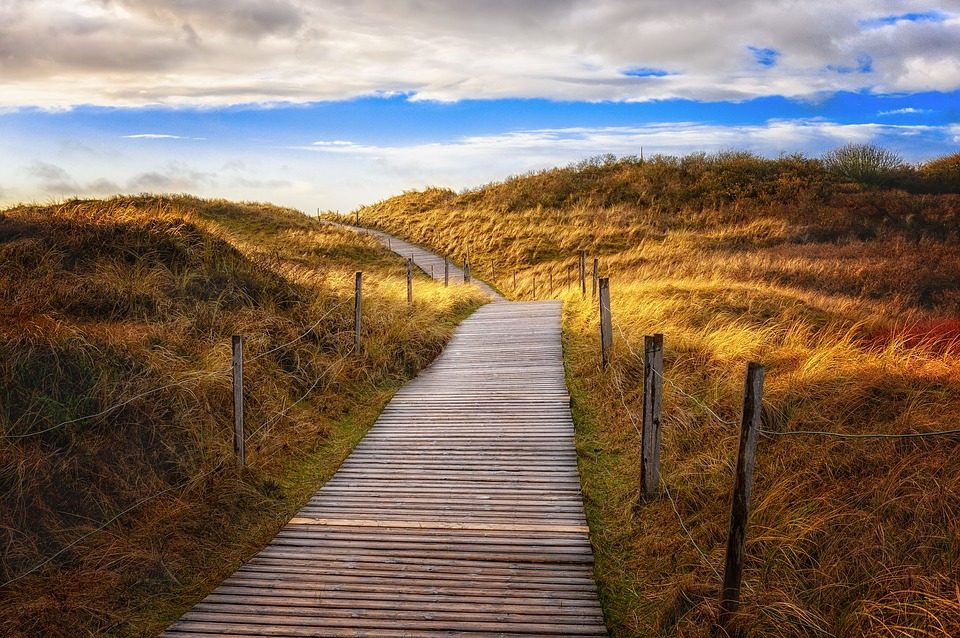 Internaciona-lización
Mellora do noso desenvolvemento profesional en tódolos ámbitos
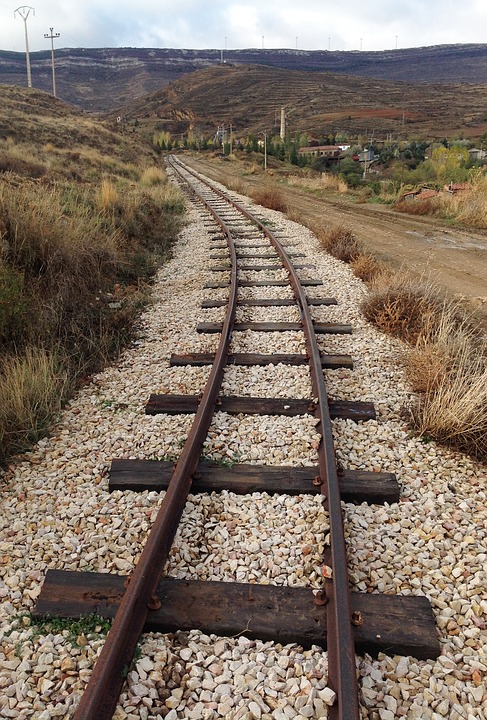 COLABORACIÓN, TIC, TAC…
O TEMPO PASA E SEGUIMOS A SER MOI TRADICIONAIS
Poñendo rumbo
[Speaker Notes: metodología (Reprogramando), internacionalidad, plan de desenvolvemento europeo]
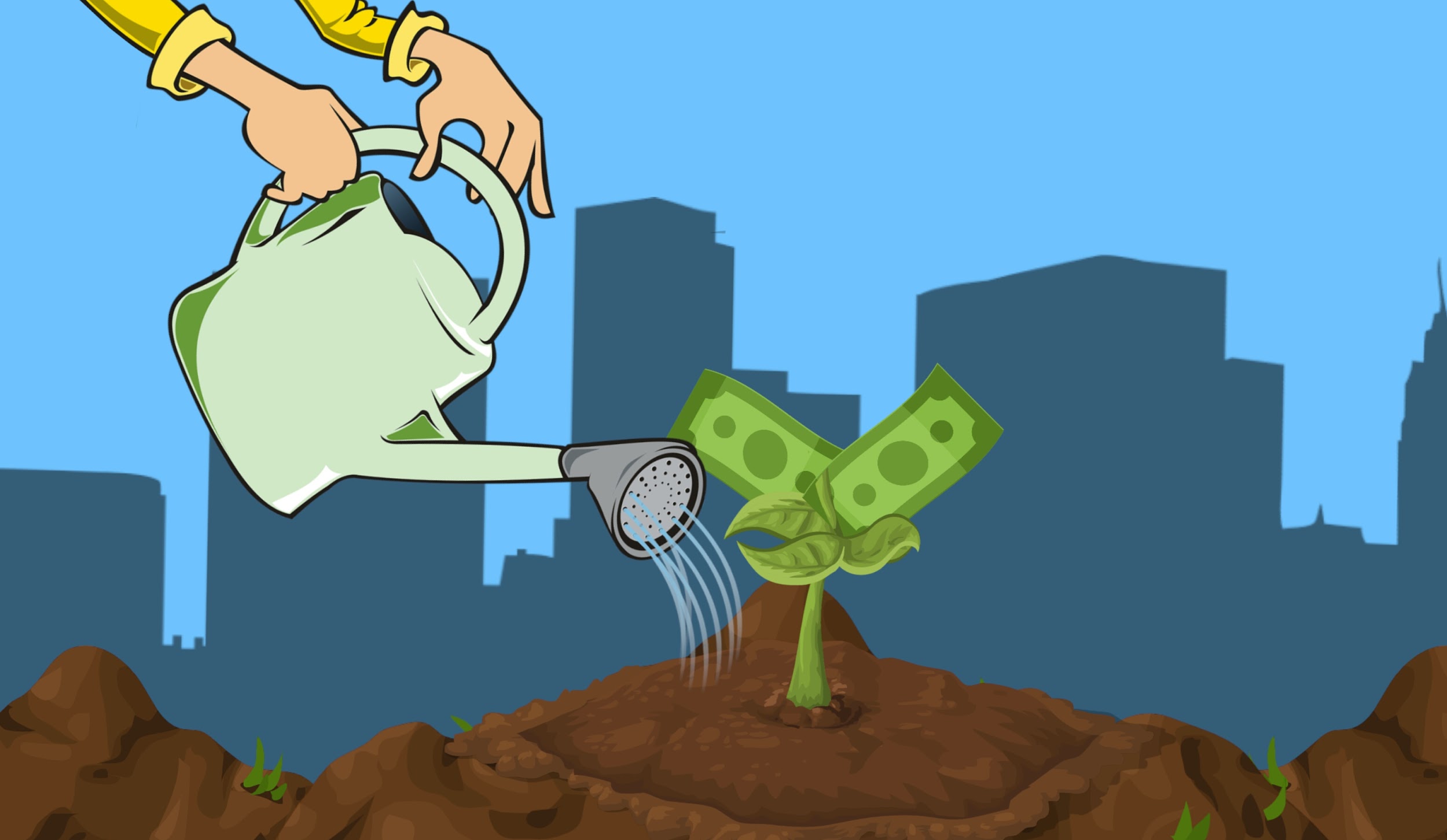 A nosa inversión inicial a 4 anos:
Programación, desenvolvemento e avaliación de competencias clave segundo os novos currículos
Integración didáctica das TIC, e no uso para o traballo cooperativo en rede a través de espazos virtuais. Educación dixital
Metas a longo prazo
[Speaker Notes: proxecto a 4 anos tentando evoucionar ao longo deste gempo oara ooder acadar unhaa gran cantidade de obxeCtivos]
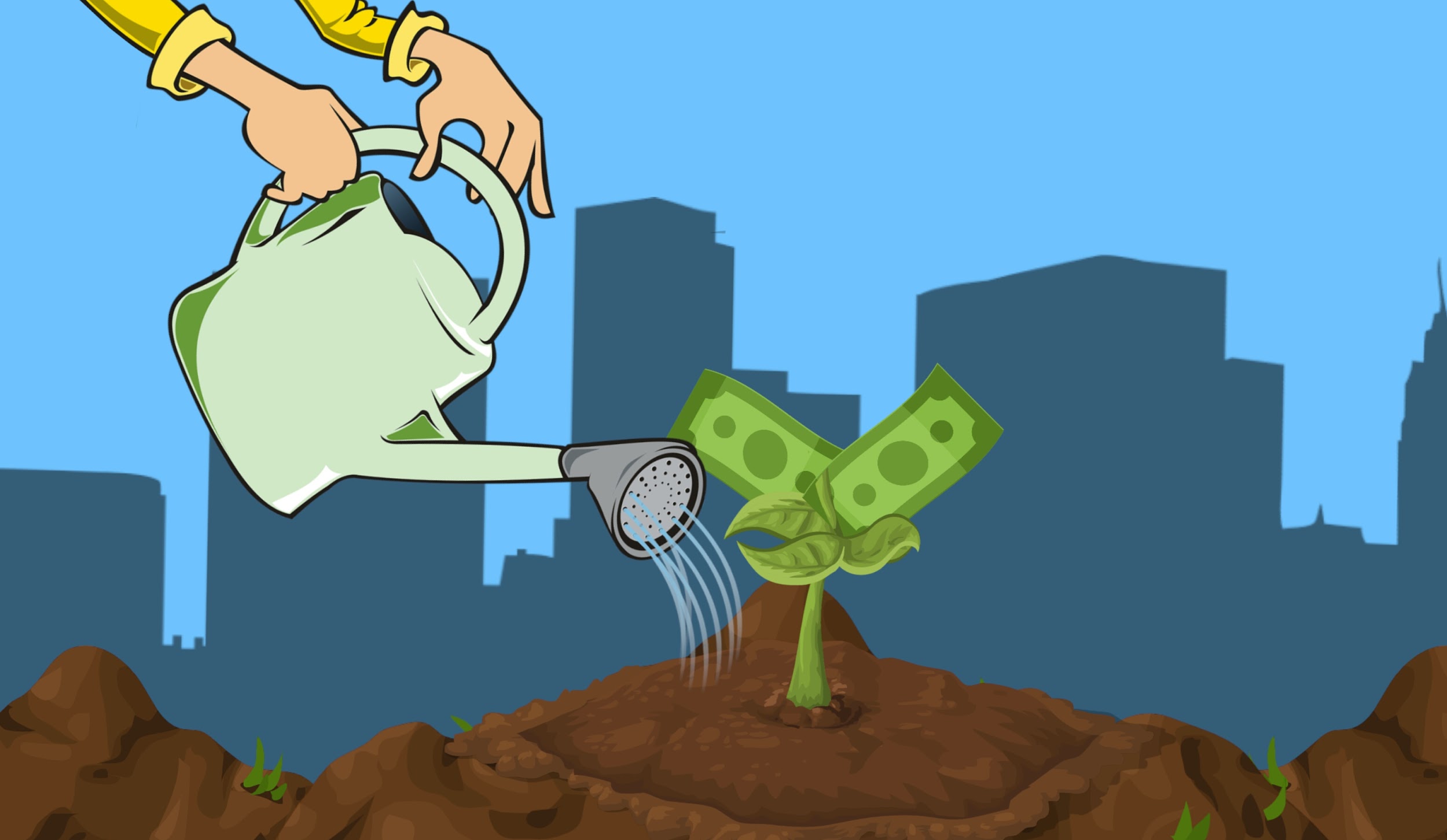 A nosa inversión inicial a 4 anos:
Mellora do desempeño profesional docente e actualización científica e didáctica do profesorado
Programas europeos e internacionais: accións e plans de promoción e desenvolve­mento
Metas a longo prazo
[Speaker Notes: proxecto a 4 anos tentando evoucionar ao longo deste gempo oara ooder acadar unhaa gran cantidade de obxeCtivos]
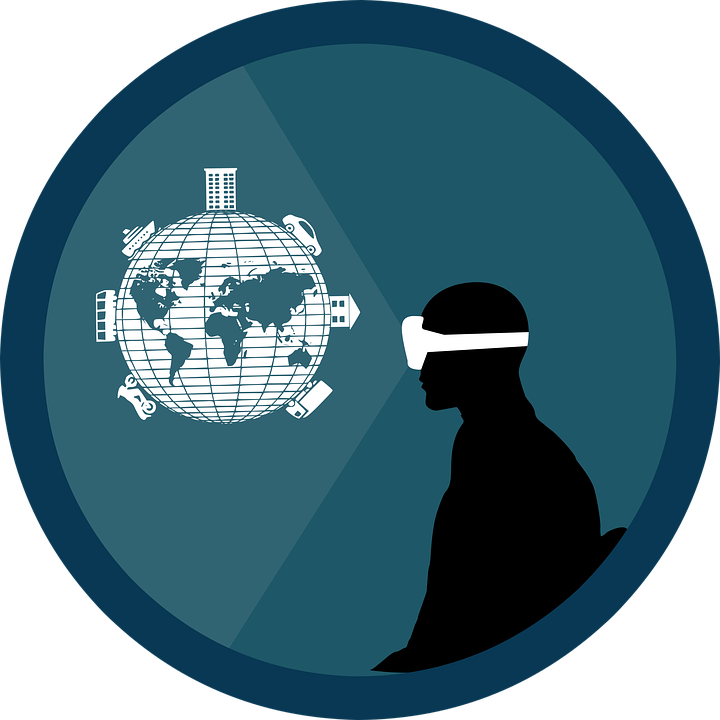 “Todo o que un home poida imaxinar, outros poderán facelo realidade.” Julio Verne

“A realidade sempre supera á ficción”
Evolucion
[Speaker Notes: cambios realizados y motivaciones]
Actividades iniciais:

Metodoloxía do ABP e ApS en linguas. o noso reto: aumentar o nº de visitantes en Vilagarcía.
Programación por proxectos. Reformulación das nosas programacións por tarefas.
Proxectando coñecemento: Jobshadowing. Erasmus+
Evolucion
[Speaker Notes: cambios realizados y motivaciones]
Clases máis (a)efectivas. Convivencia.
Metodoloxía ApS e ABP en linguas e programación.
Enfoque por tarefas e a súa programación en UD.
Traballo colaborativo/cooperativo e autonomía do alumnado. O profesor guía. Cómo?
Evolucion
[Speaker Notes: cambios realizados y motivaciones]
Proxecto KA104. Jobshadowing.
Proxectando coñecemento.
Erasmus+
Observación no noso centro.
Plan de desenvolvemento Europeo de centro.
Evolucion
[Speaker Notes: cambios realizados y motivaciones]
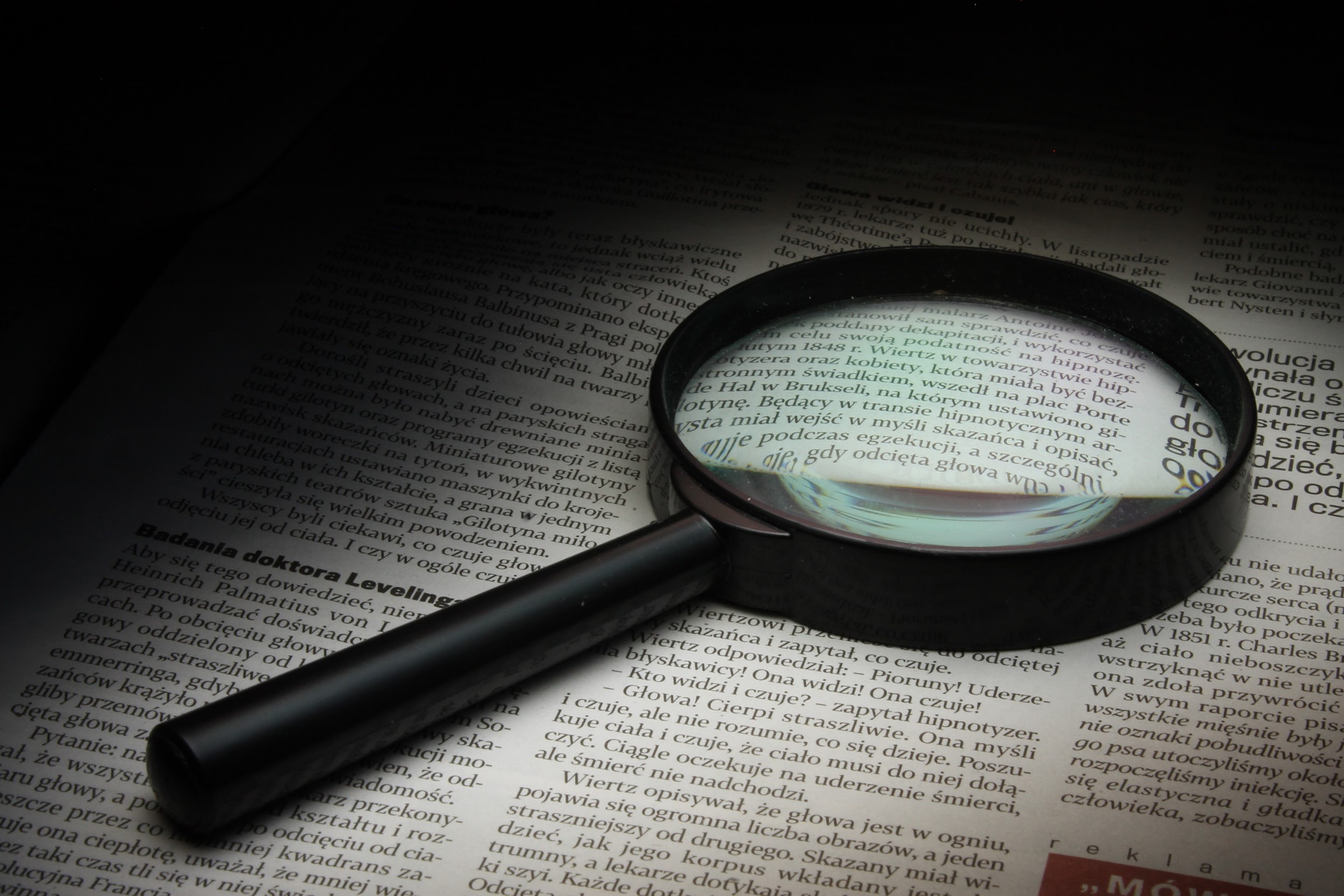 A Observación como eixo central da nosa formación de centro.
situación actual
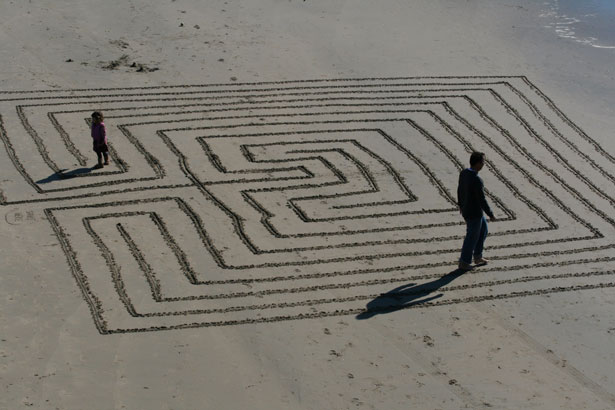 Relatores EOI
Crenzas e medos
O tempo
Horarios e permisos
Compartir
O alumnado
Materiais
Cambios de sistema alleos a nós.
Desafíos e retos
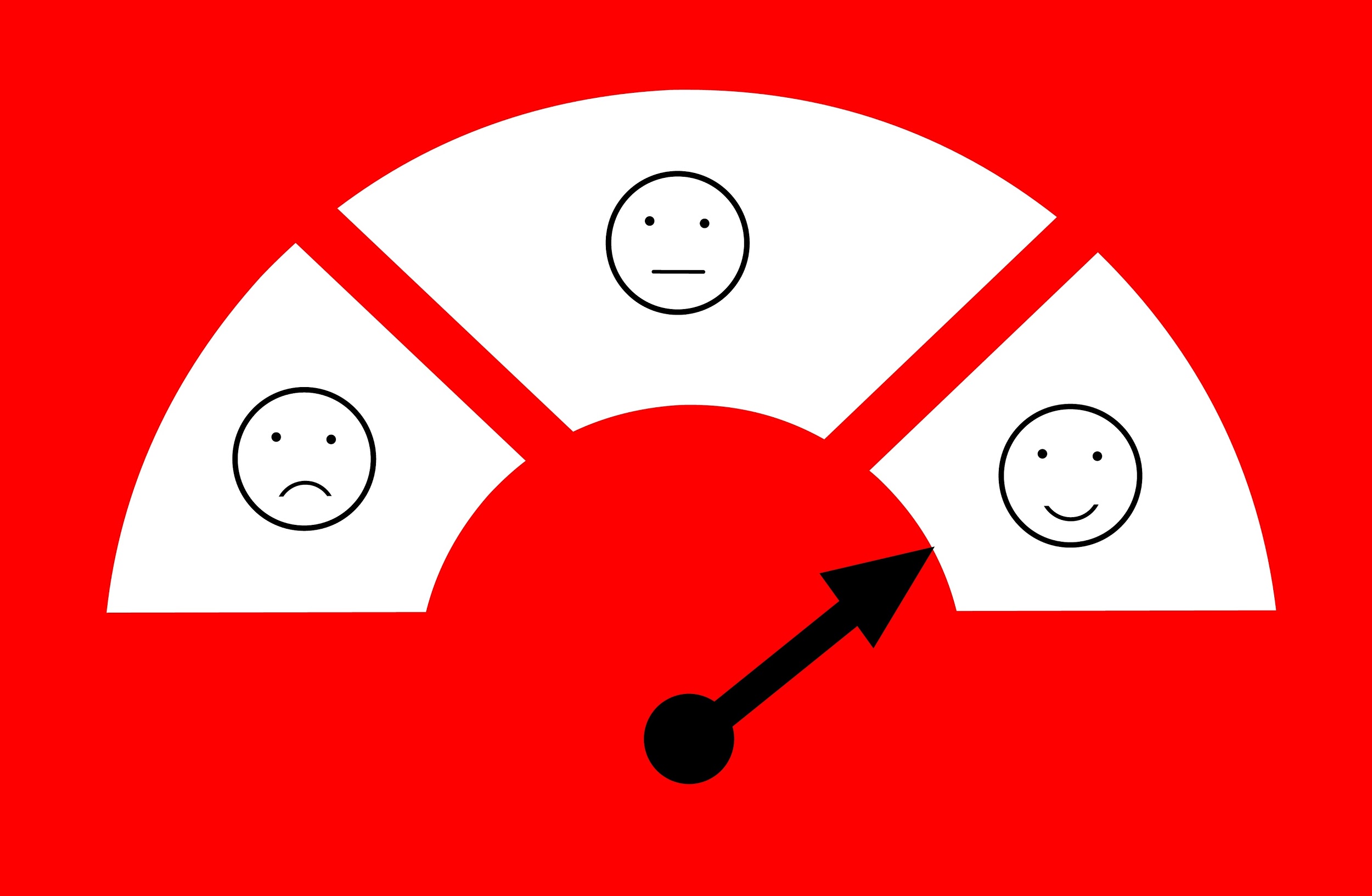 Valoracion E resultados